IDIOSYNCRATIC
IDIOSYNCRATIC - PRONUNCIATION
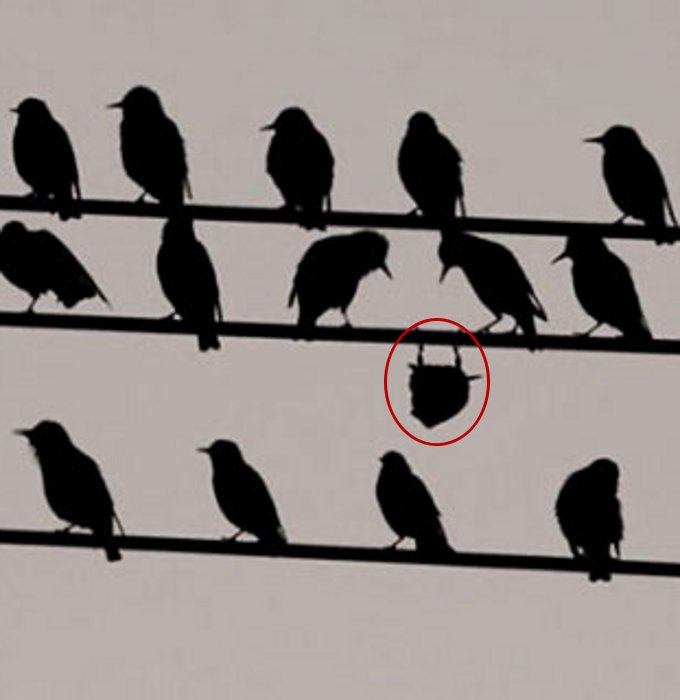 ˌI-DĒ-Ō-(ˌ)SIN-ˈKRA-TIK
IDIOSYNCRATIC - DEFINITION
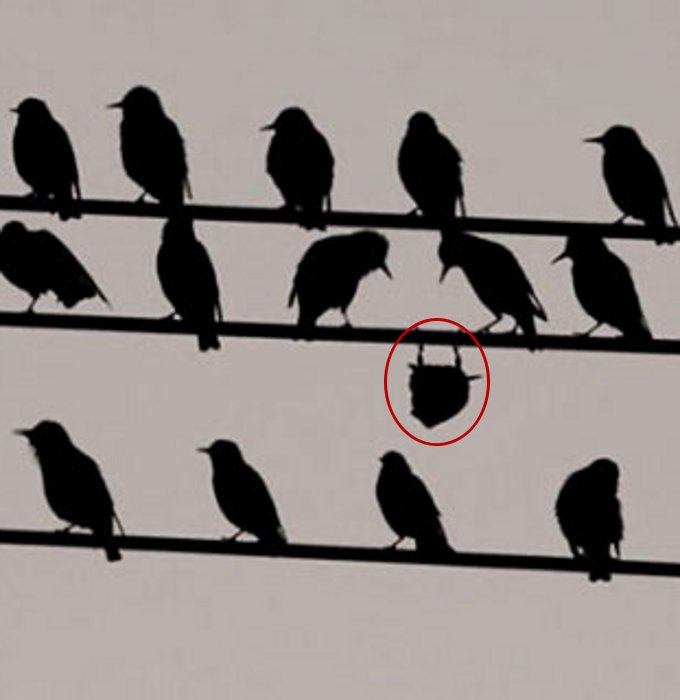 OF OR RELATING TO IDIOSYNCRASY; PECULIAR TO THE INDIVIDUAL

IDIOSYNCRASY = AN UNUSUAL WAY OF BEHAVING OR THINKING THAT IS CHARACTERISTIC OF A PERSON
IDIOSYNCRATIC – SYNONYMS
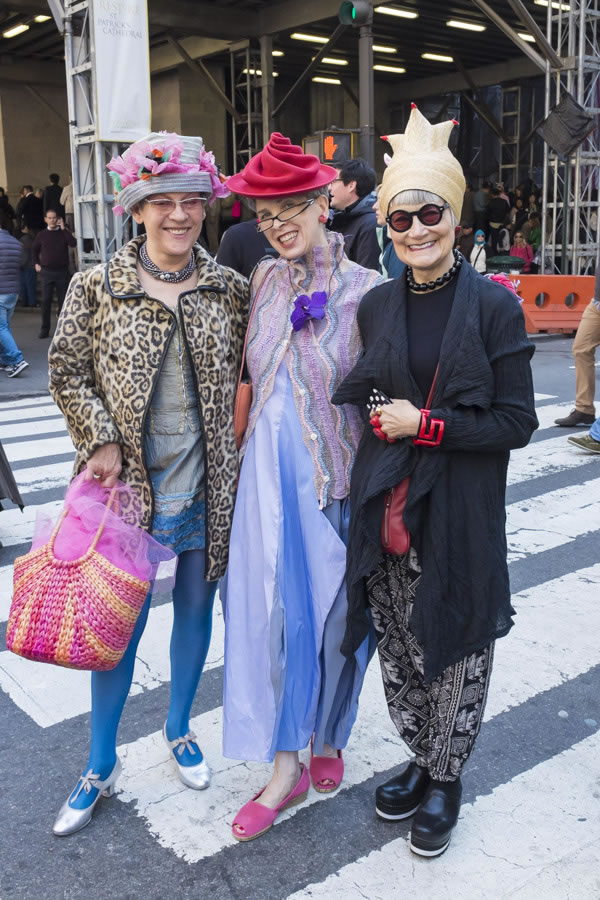 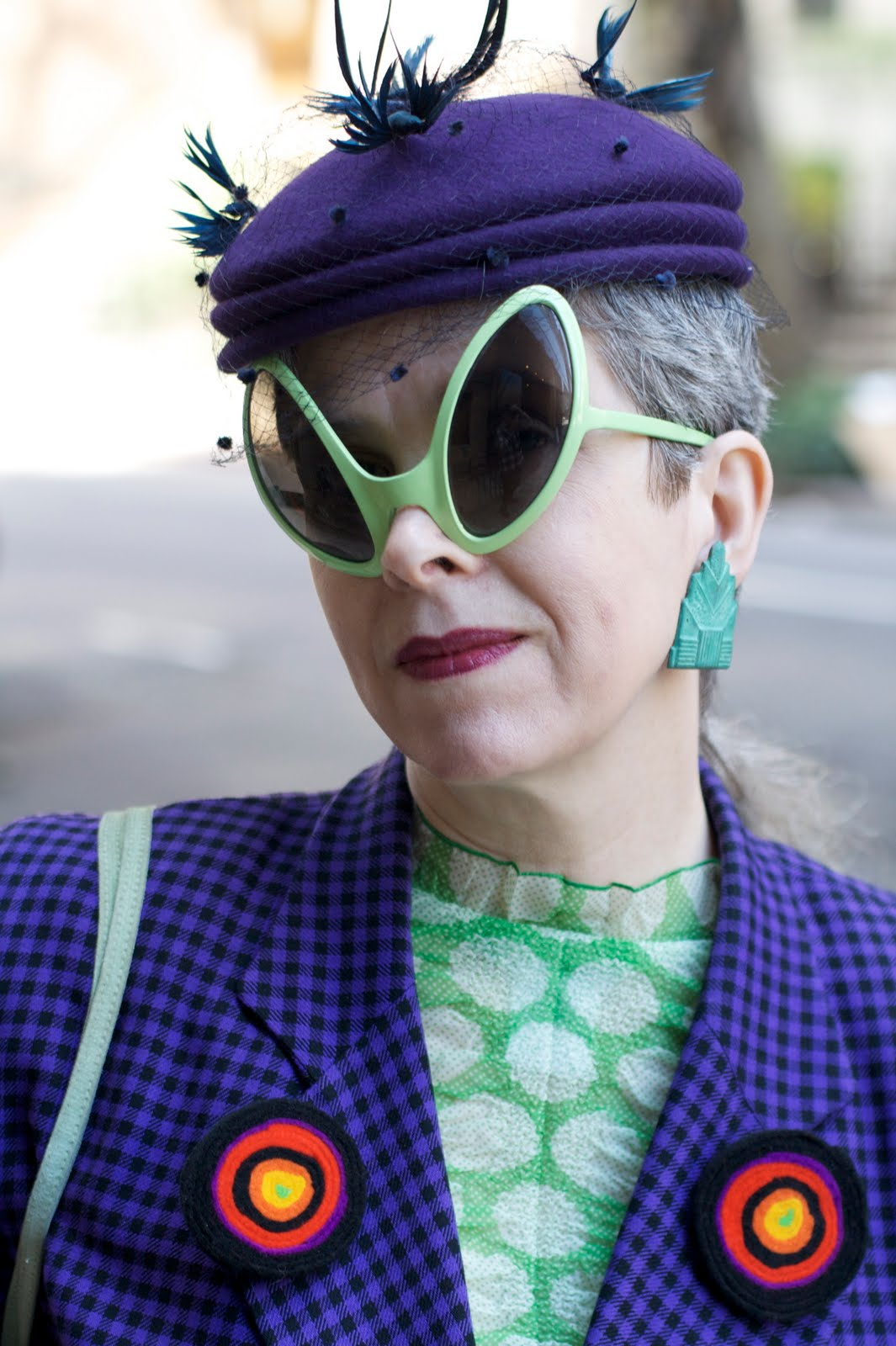 CURIOSITY
DIFFERENT
ECCENTRICITY
INDIVIDUALISM
ODDITY
QUIRK
WACKY
IDIOSYNCRATIC - ANTONYMS
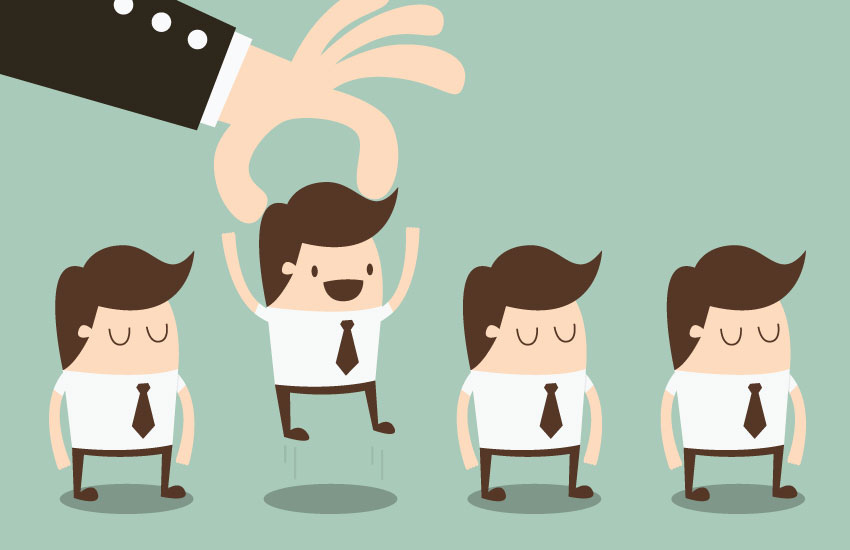 CONFORMITY
SAMENESS
IDIOSYNCRATIC- RELATED FORMS
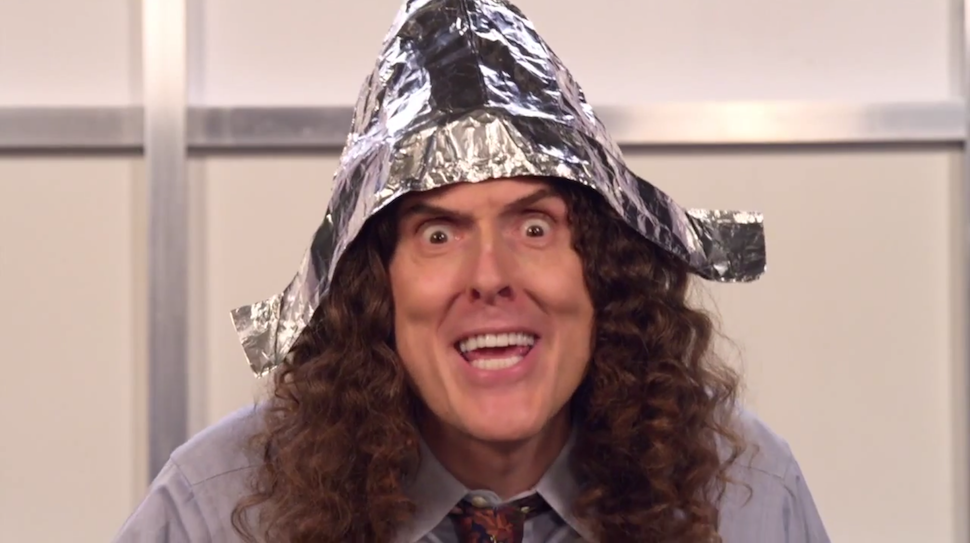 IDIOSYNCRASY – NOUN
IDIOSYNCRATICALLY - ADVERB
IDIOSYNCRATIC - SENTENCE
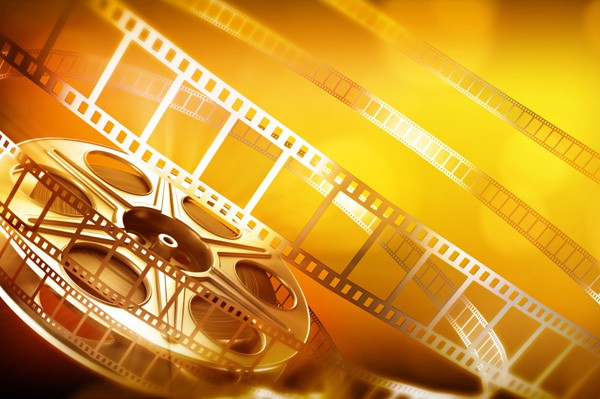 FILM DIRECTORS HAVE AN IDIOSYNCRATIC STYLE.
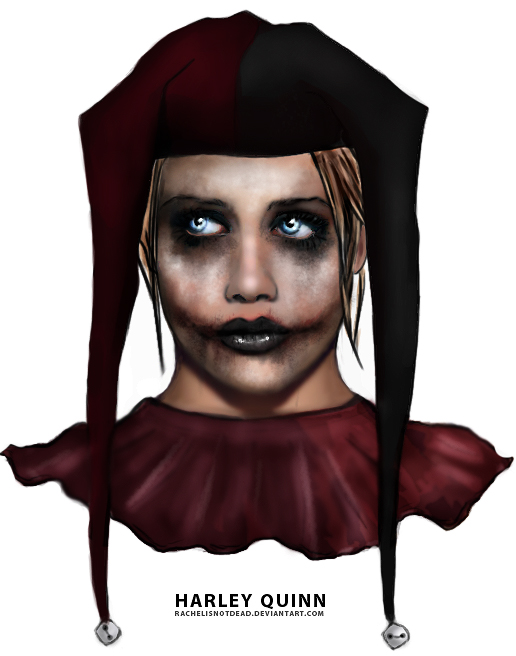 IDIOSYNCRATIC - QUOTES
THE OLDER I GET, THE MORE I EMBRACE MY OWN IDIOSYNCRASIES.
BRITTANY MURPHY - ACTRESS

I AM ONE OF THE MOST IDIOSYNCRATIC PEOPLE AROUND.
BJORK - MUSICIAN
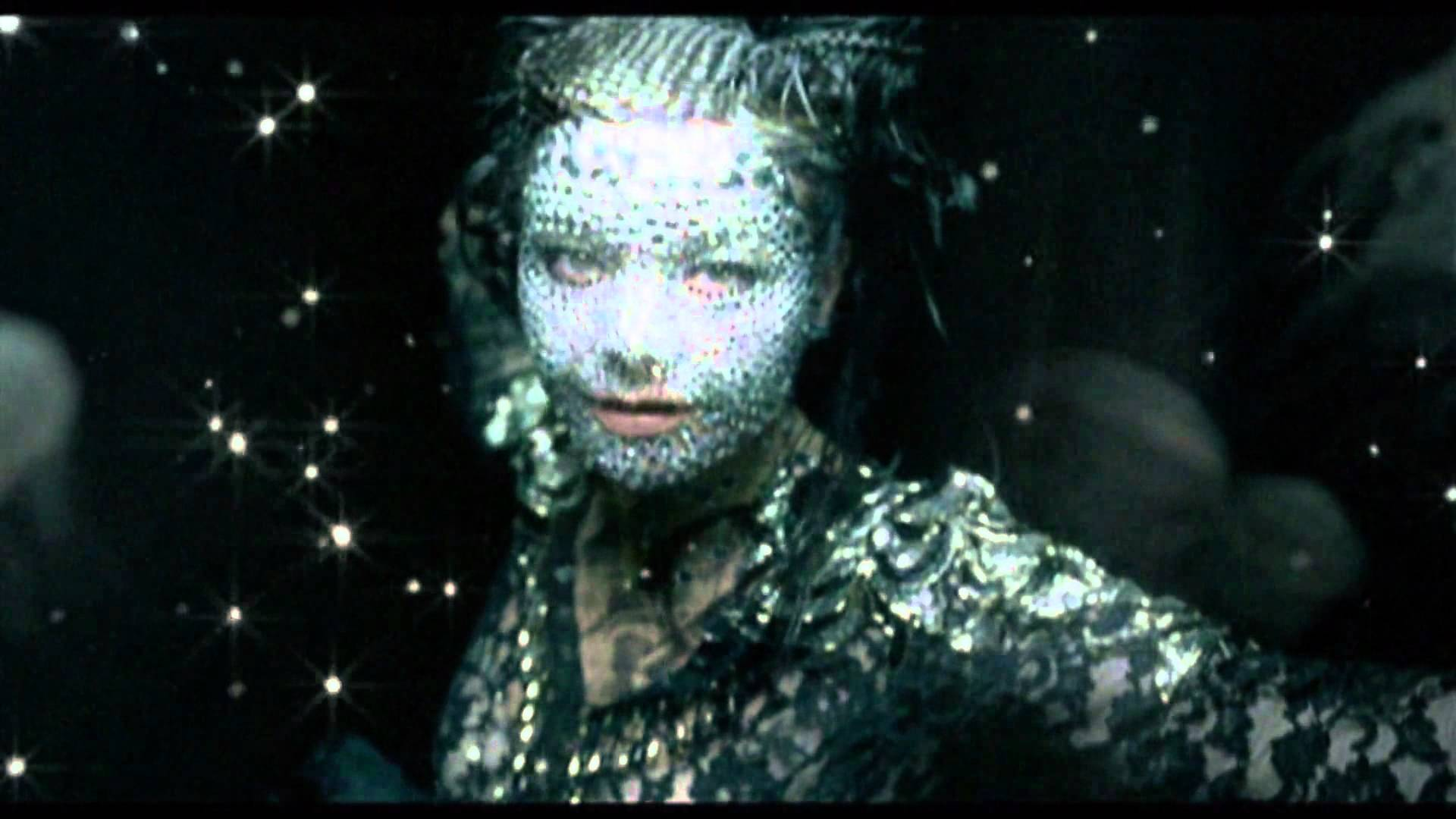